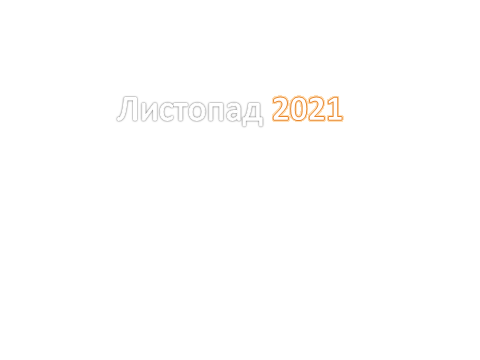 Січень 2022
Січень